圖解基礎詞彙 09 招牌標語
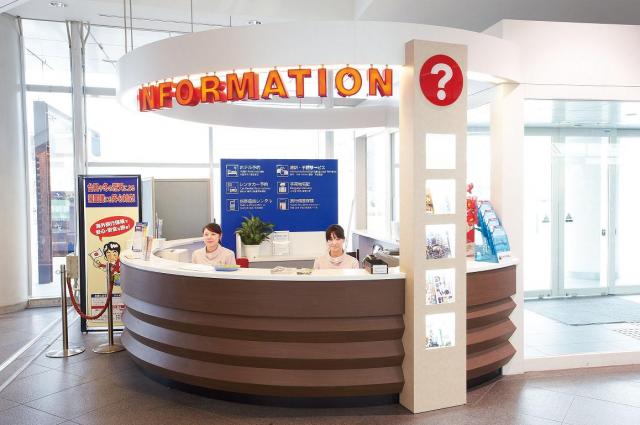 本教材內容僅供會員個人學習用，擅自重製、改作、編輯、共同使用、轉借出租、公開放映等，皆須經著作所有人同意，違反者除民事賠償外，也須負刑事責任。
圖解基礎詞彙 09 招牌標語
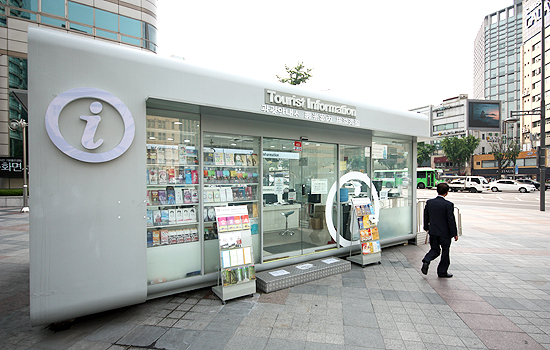 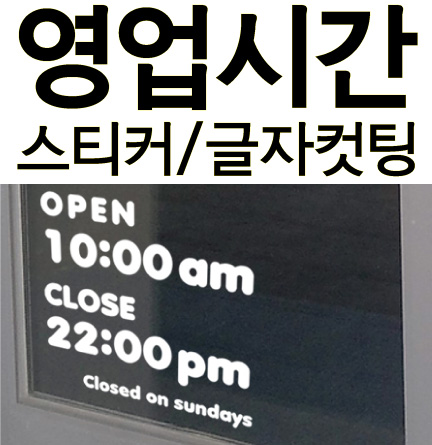 금연
請勿吸煙
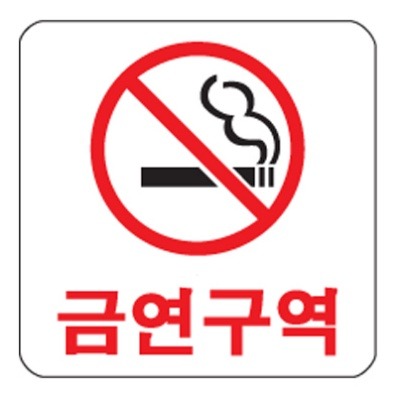 영업시간營業時間
안내소
詢問處
圖解基礎詞彙 09 招牌標語
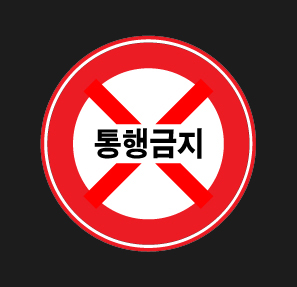 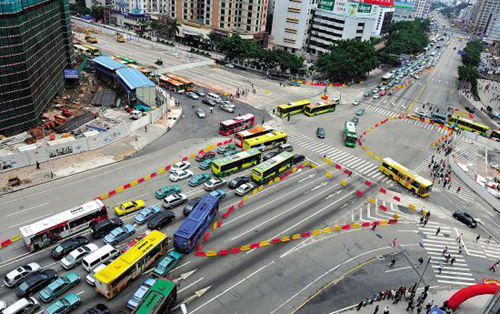 주차장
停車場
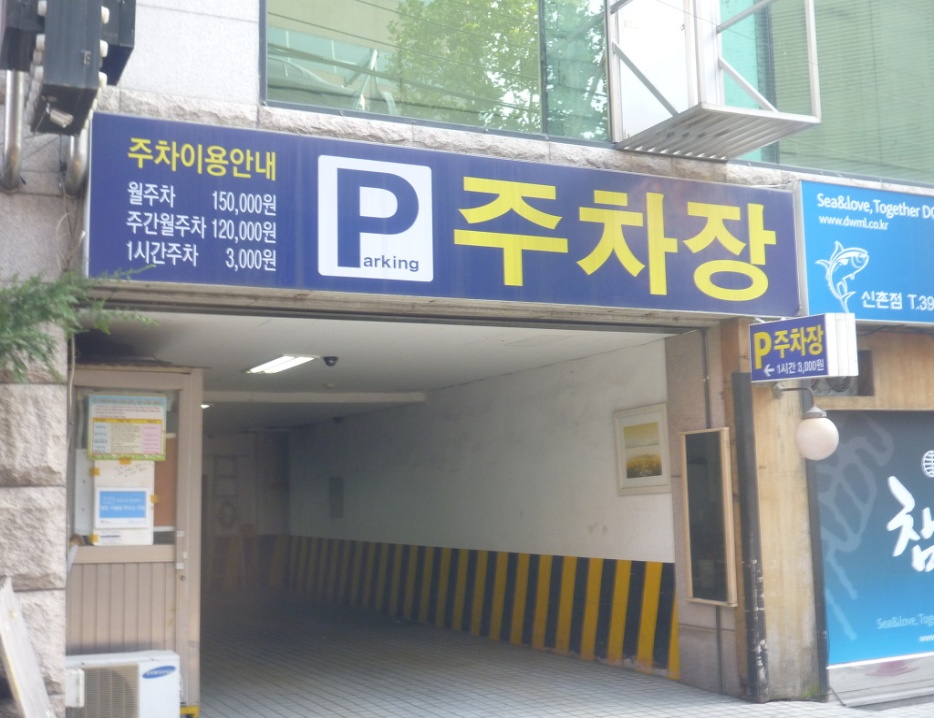 교자로
交叉路
통행금지禁止通行
圖解基礎詞彙 09 招牌標語
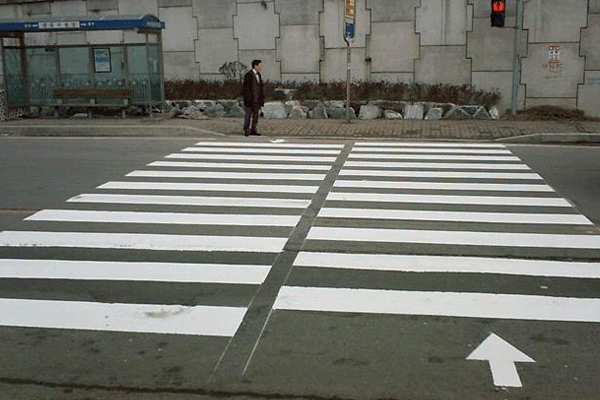 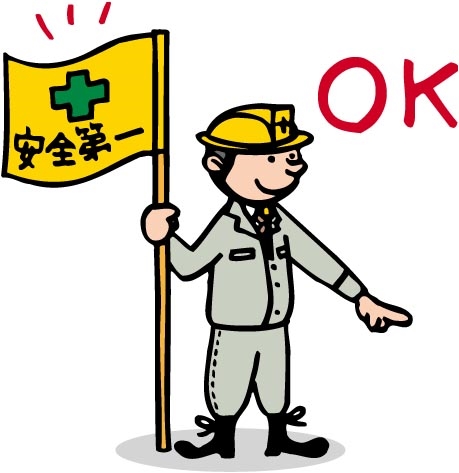 촬영 금지
 禁止攝影
안전이 제일이다安全第一
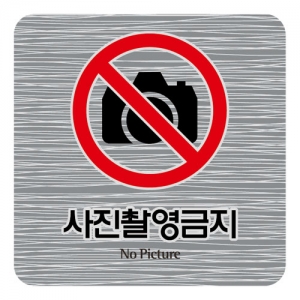 횡단보도斑馬線
(橫斷步道)
圖解基礎詞彙 09 招牌標語
조용한    
      지역
  安靜地區
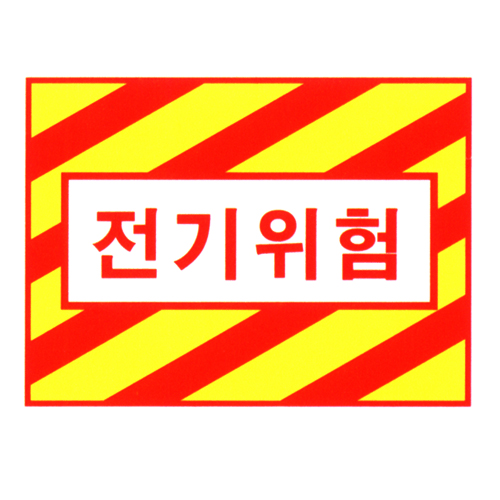 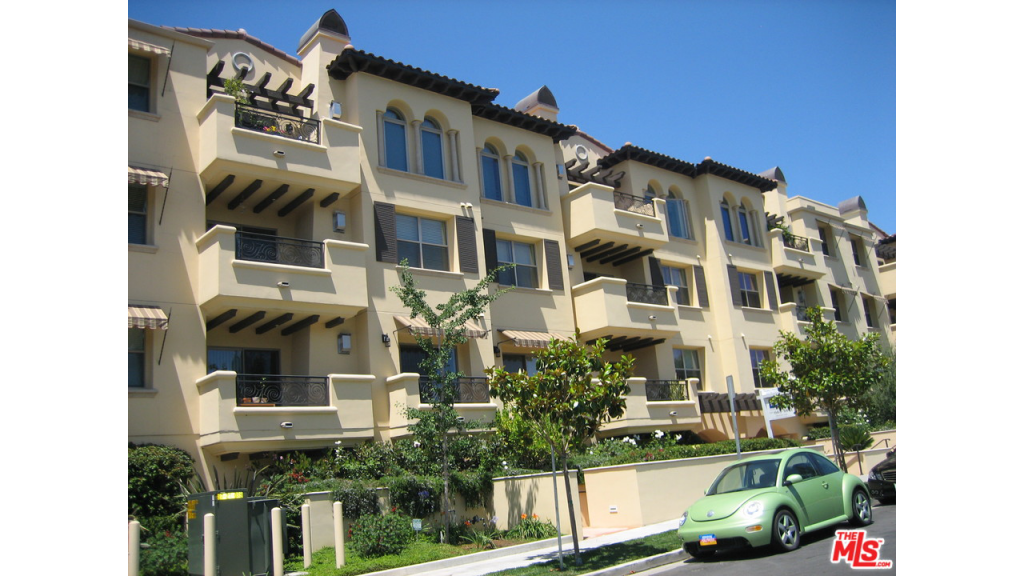 위험
危險